SOS - ІСТОРИЧНА ПАМ'ЯТКА
52-й Гарнізонний Будинок офіцерів
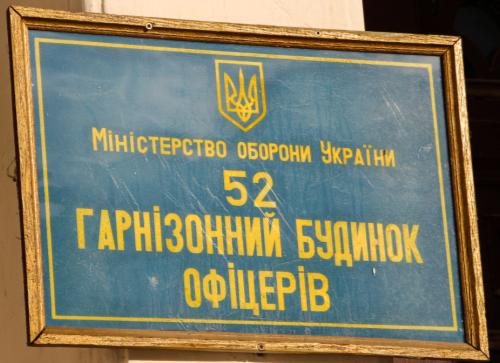 30 травня 2016 р.— 
80 років Гарнізонному Будинку офіцерів
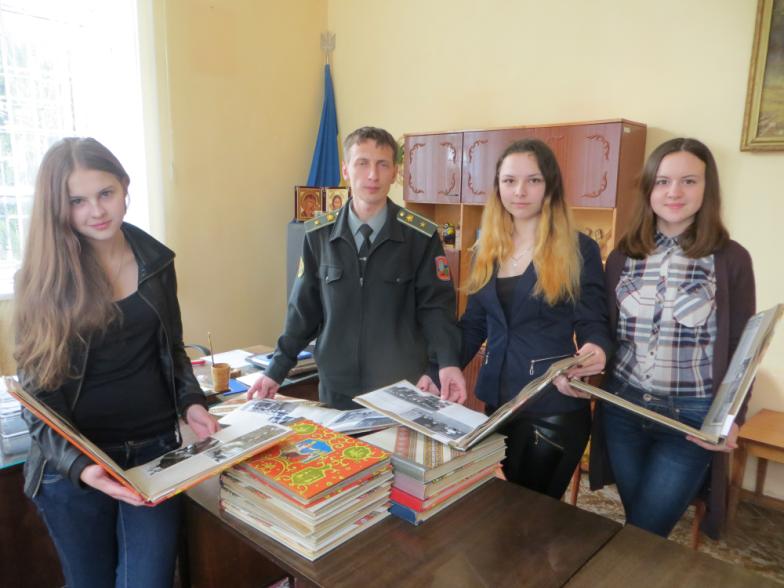 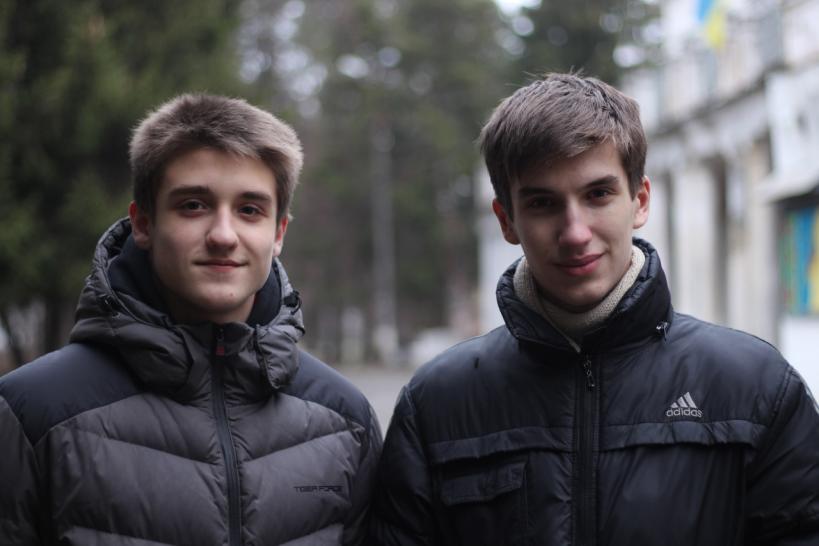 Учасники проекту з начальником ГБО Рубаном Д.В.
Автори проекту біля ГБО
Багато років поспіль Гарнізонний Будинок офіцерів був культурним                          осередком військового містечка Озерне Житомирського району.                               	Понад 20 років у ньому проводили випускні вечори Озерненської гімназії. Перед нами, як учнями 10 класу, постала проблема, що в наступному році через аварійний стан цієї будівлі не буде де провести випускний вечір.
Мета проекту: привернути увагу жителів селища та зацікавити їх у поліпшенні стану ГБО як осередку культури та з нагоди 80-річчя створення.	Стан будівлі можна оцінити як поганий: дах протікає, підвали частково затоплені.	Пам’ятка потребує капітального ремонту, на який 
Міністерство оборони кожного року обіцяє виділити кошти, але це постійно відкладається з незрозумілих причин. На звернення начальника ГБО  про матеріальну допомогу, прийшло розпорядження про закриття.
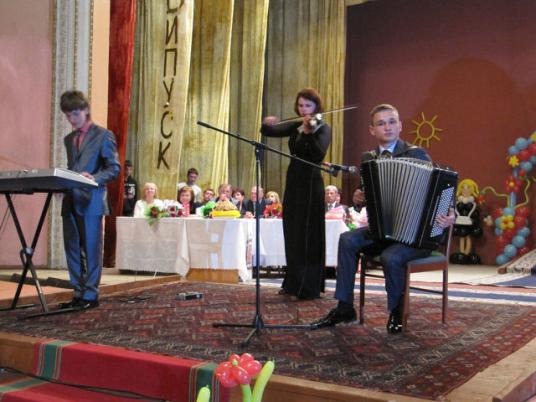 Виступ випусників на сцені ГБО
За  проектом  відомого архітектора Й.Каракіса було створено лише три таких споруд, лише у Житомирській області: Новоград-Волинському, селищі Гуйва(знищено на поч.ІІ світової війни) та в Озерному.
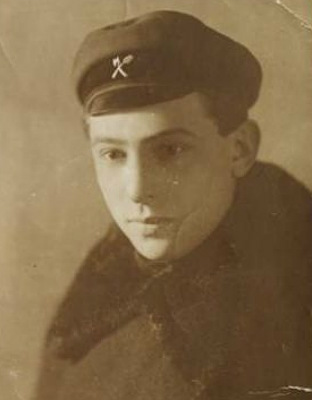 Й.Каракіс
Будинок офіцерів, побудований у 1936 р. архітектором Й. Каракісом у часи німецької окупації
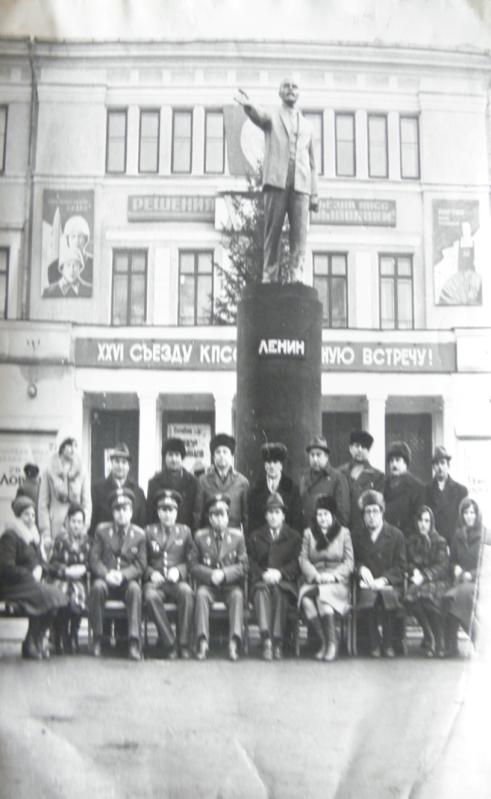 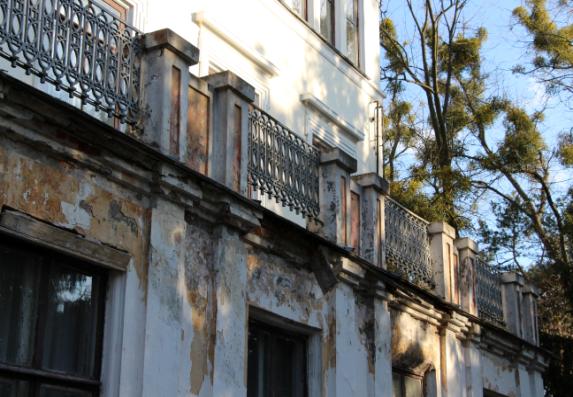 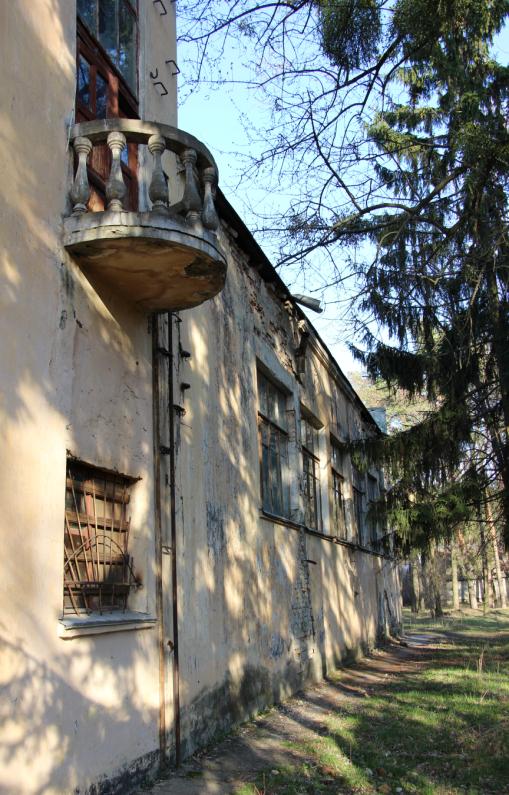 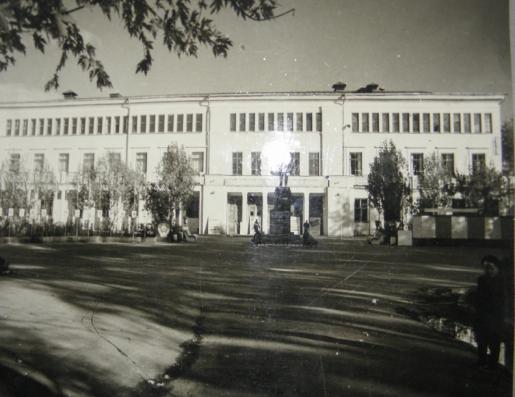 ГБО сьогодні
ГБО у повоєнні часи
І
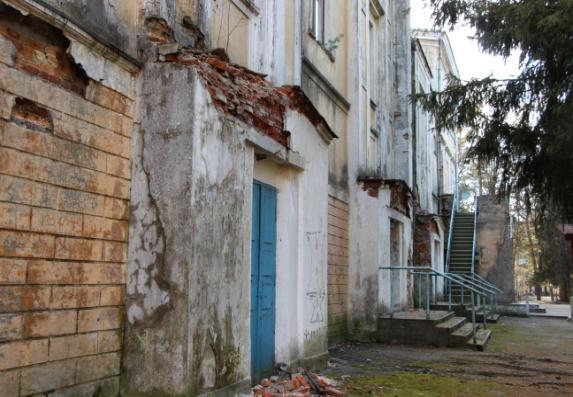 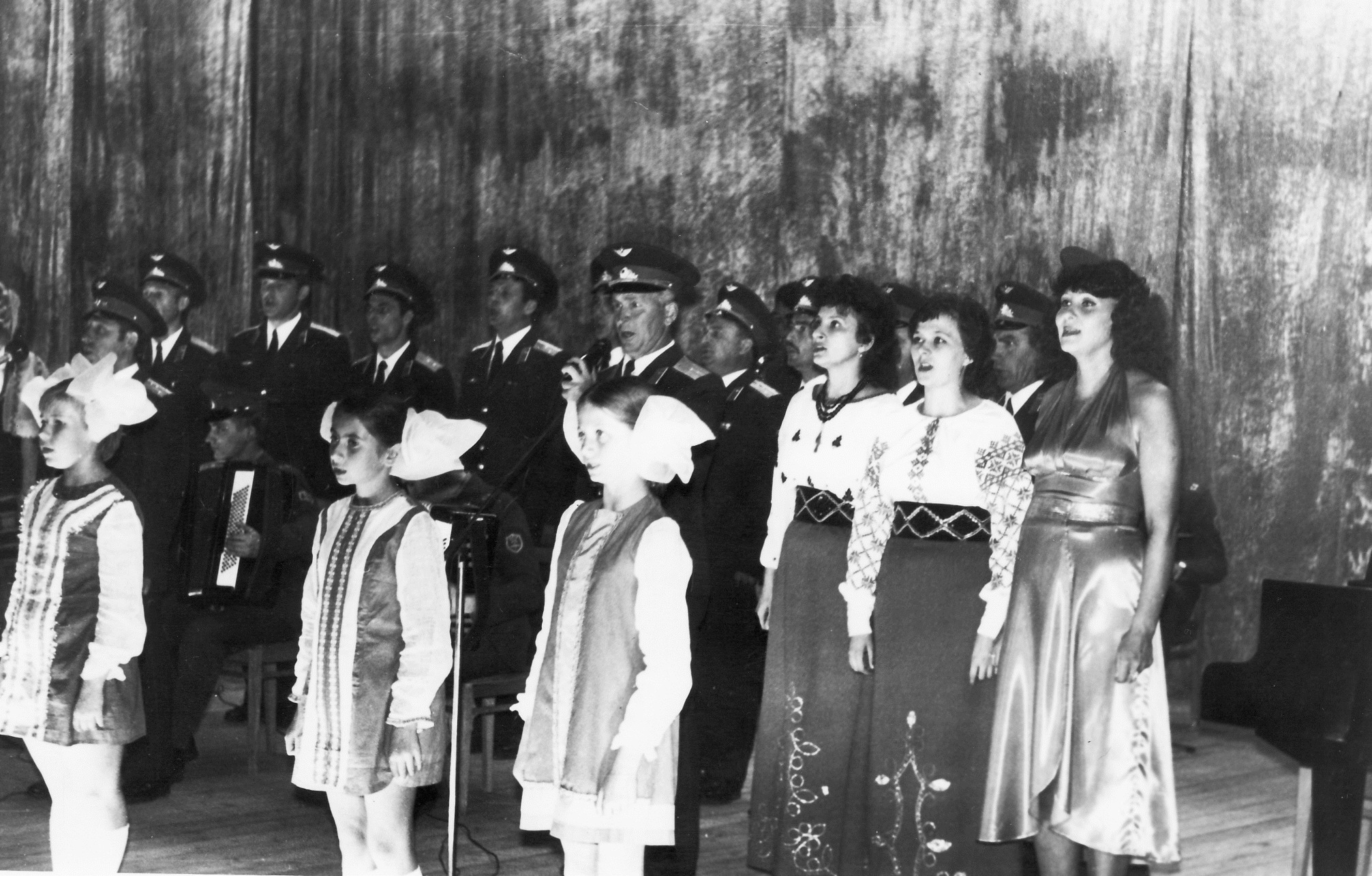 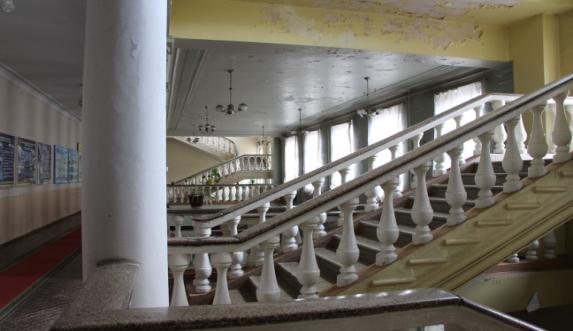 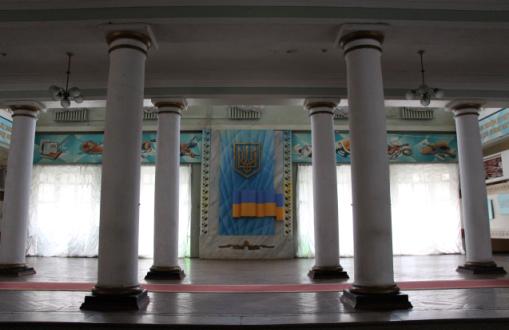 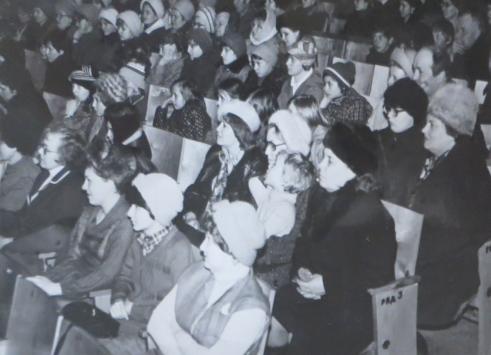 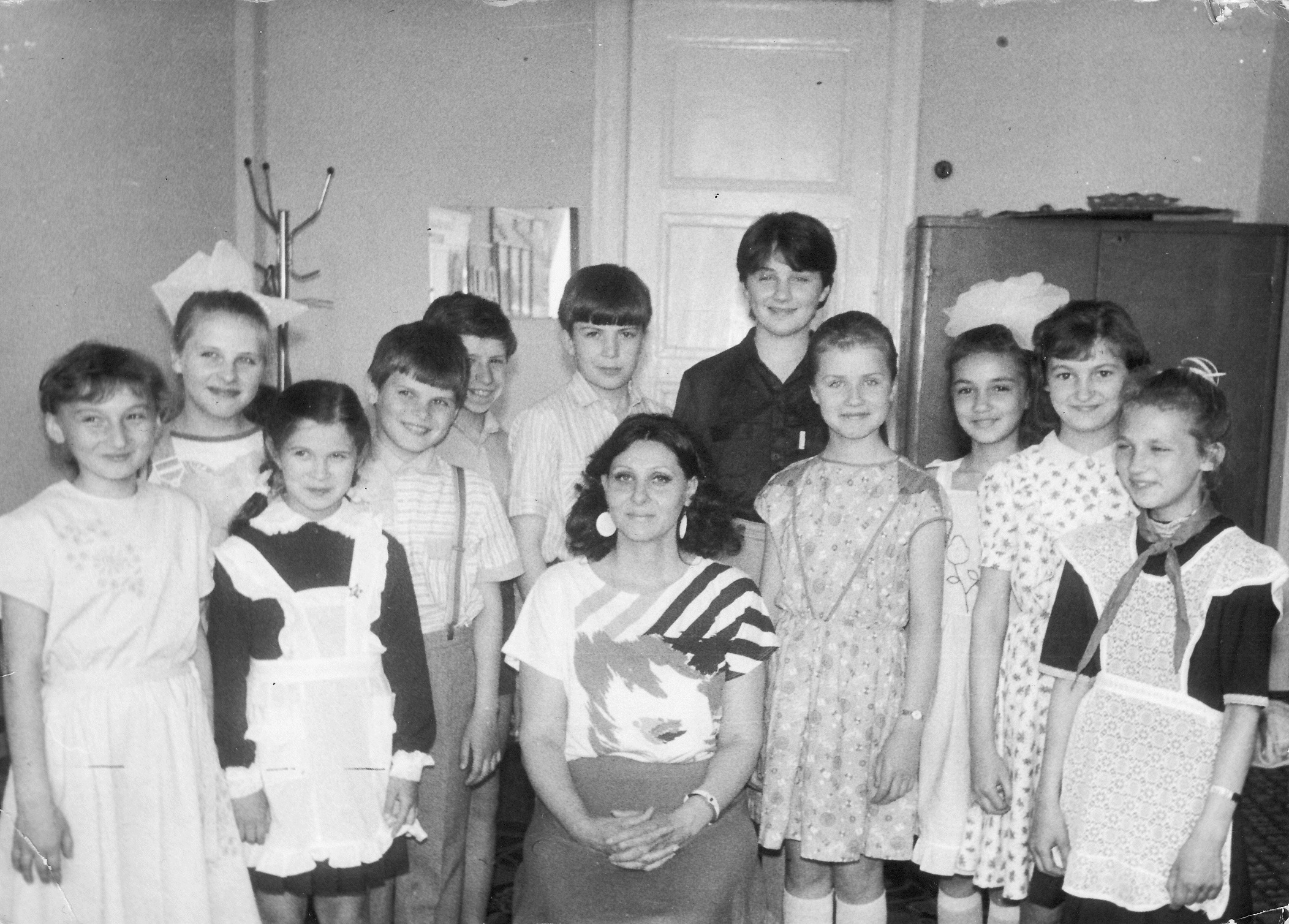 Наш внесок у збереженні пам’ятки
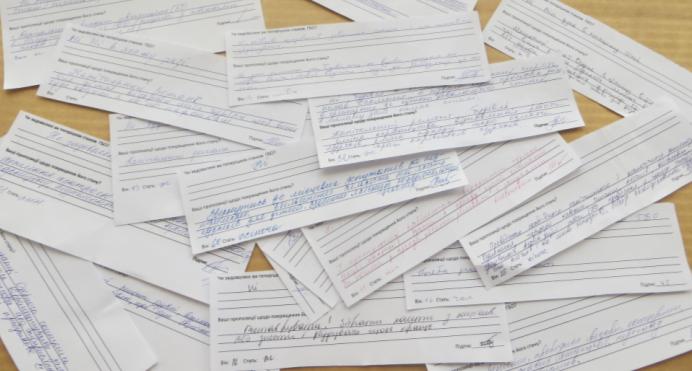 Проведення фотовиставки присвяченої ГБО
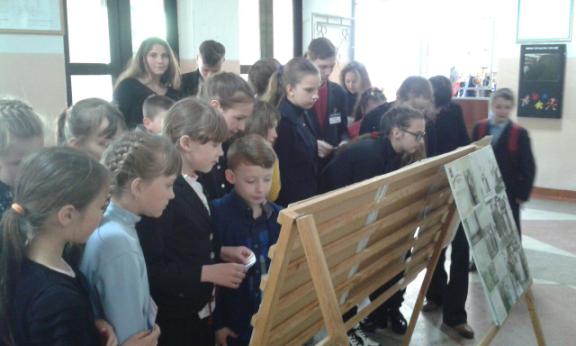 Опитування жителів містечка Озерне щодо            покращення стану ГБО
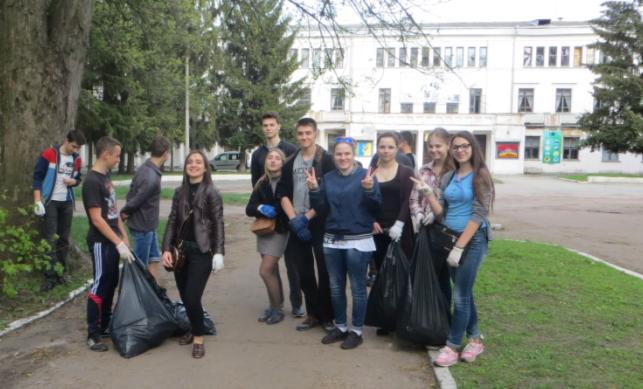 Поширення буклетів з історією ГБО
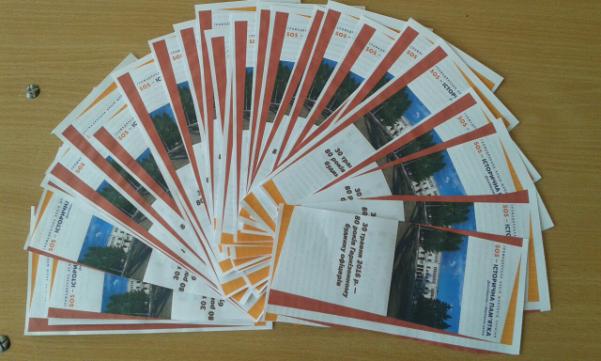 Впорядкування території біля пам ’ятки
Як результат проведеної нами роботи ми розробили туристичний маршрут рідним краєм, однією з зупинок якого є Гарнізонний Будинокофіцерів смт Озерного
КОРОТКА ХАРАКТЕРИСТИКА МАРШРУТУ
	Протяжність маршруту: до 30 км. Тривалість: 1 – 3 дні.
	Вид туризму: велосипедний, автомобільний, піший з використанням рейсових автобусів (Житомир – Озерне відправляються з інтервалом 15 хв.)
	Нитка маршруту: смт Гуйва (Польова ставка Гіммлера) – смт Новогуйвинське (Музей бронетанкового заводу, храм святих Петра і Павла, конеферма) – с. Пряжево (озеро на річці Коденка, риболовля) – смт Озерне (військовий аеродром «Озерне», Музей бойової слави у ГБО) – с. Скоморохи (місце народження відомого бібліографа Володимира Боцяновського, дитячі роки провели діти відомого метеоролога Михайла Кудрицького, власність кляштору Босих кармелітів, козацькі кам’яні хрести, джерело святого Миколая, новозбудований храм святих Мефодія і Кирила з чудотворною копією ікони Божої Матері Подольською, квітучі береги річки Гуйва) – с. Піски (дерев’яний 100-річний храм святого Георгія Победоносця).
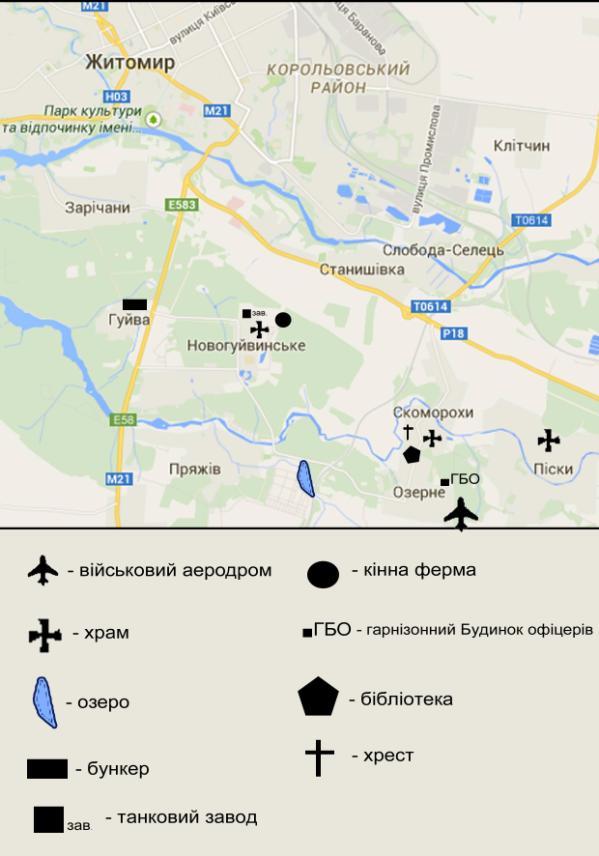 Додаткові посилання: https://youtu.be/ahRGAbWjaFU
https://youtu.be/e7TNgdJ4pqw